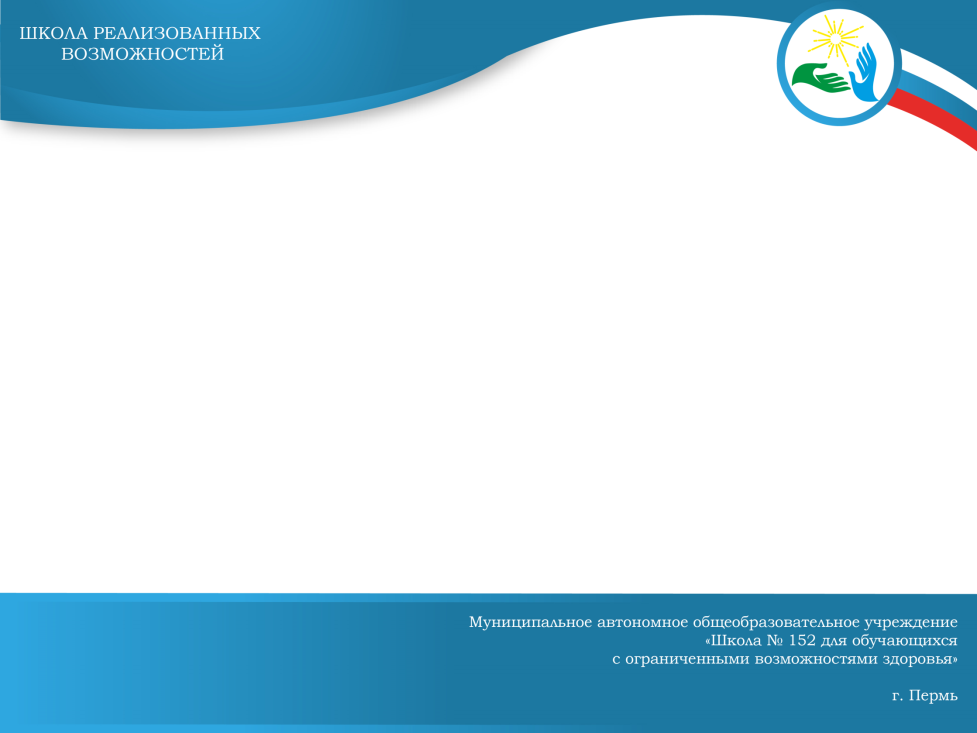 ОСОБЕННОСТИ ОБУЧЕНИЯ  ДЕТЕЙ  С РАЗЛИЧНЫМИ НОЗОЛОГИЯМИ (В Т.Ч. С ТЯЖЕЛЫМИ  И МНОЖЕСТВЕННЫМИ НАРУШЕНИЯМИ  В РАЗВИТИИ)  В УСЛОВИЯХ  КЛАССА
учитель, дефектолог
Береснева Н.А.
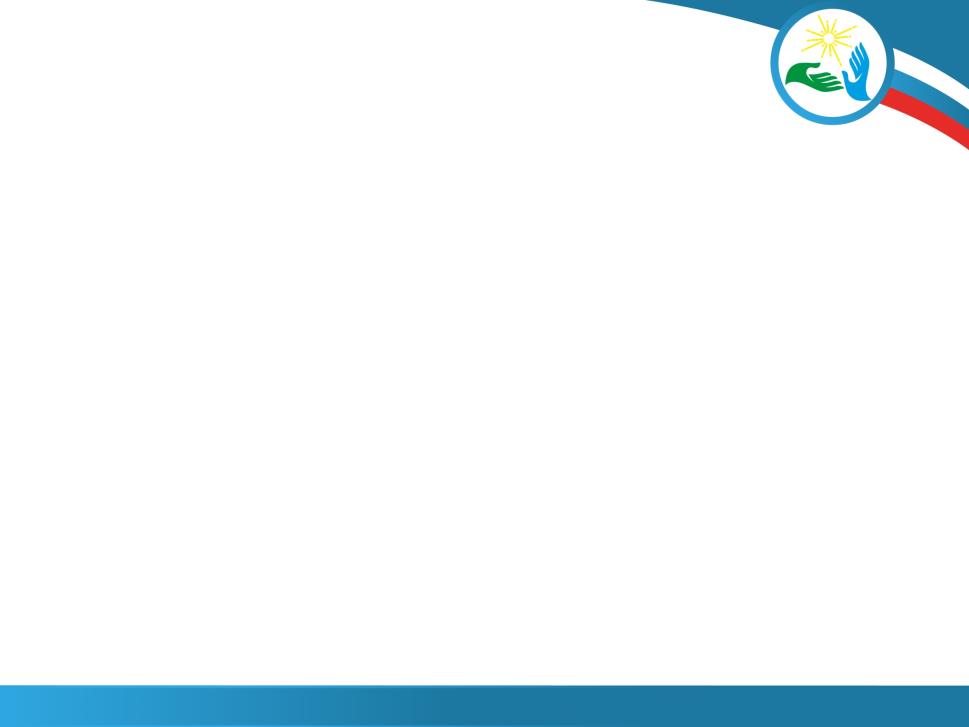 Характеристика детей
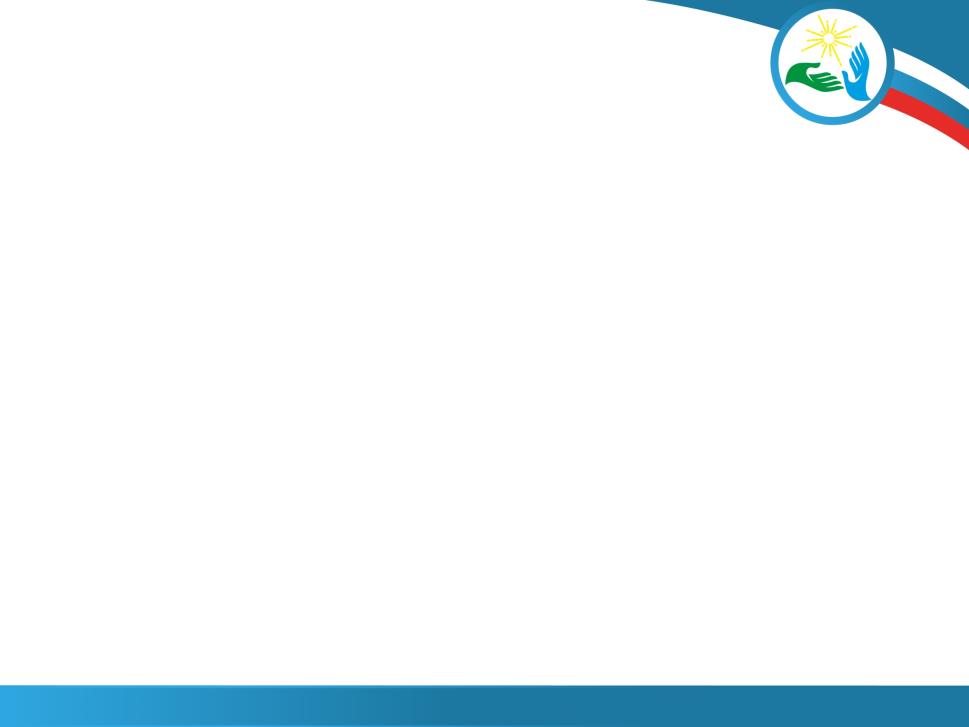 Задача   - наполнить  жизнь ребёнка новым 
содержанием, чтобы обеспечить нормальное и 
полноценное интеллектуальное и эмоциональное существование и развитие личности в нашем мире. 

Развивать познавательные процессы (восприятие, внимание, память, воображение, мышление) нам помогали уроки.
Получать информацию (опыт и достижения, накопленные человечеством на пути познания мира) нам помогали многочисленные экскурсии, поездки, встречи. 
Узнавать новые отношения (чувственно-эмоциональный опыт человека, который складывается из отдельных эмоциональных реакций на отдельные объекты, предметы, явления и события нашего мира) нам помогали различные проекты и праздники.
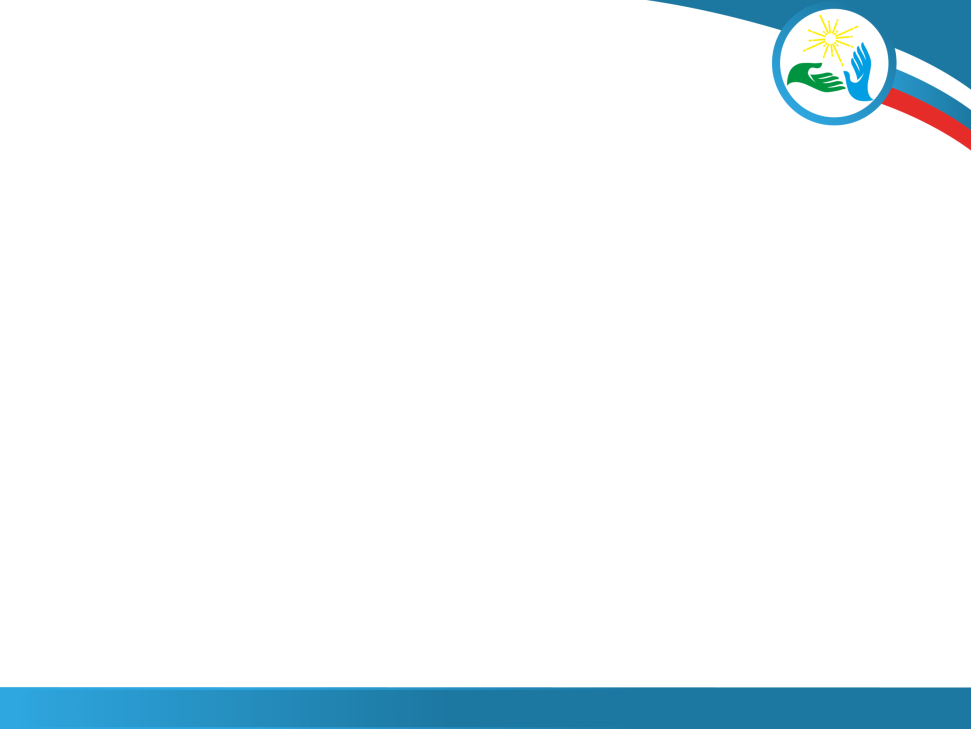 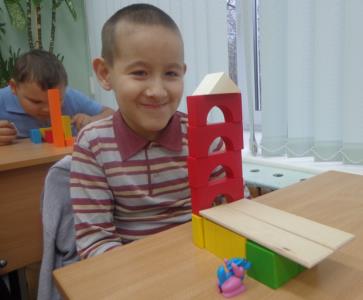 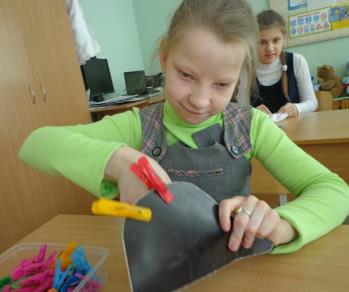 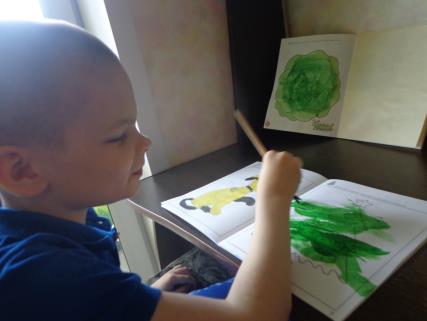 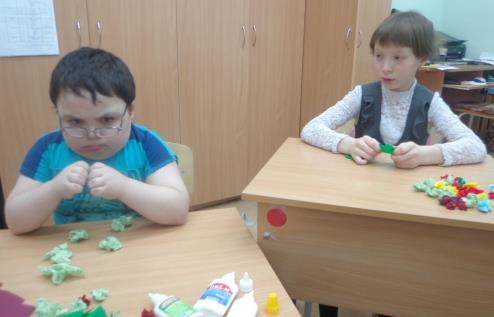 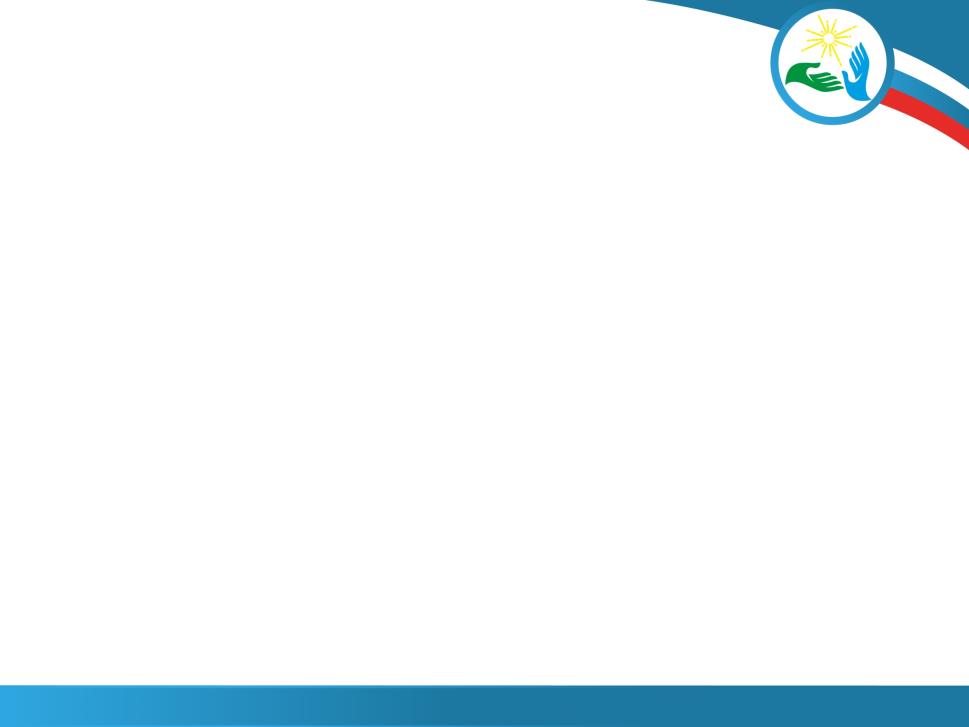 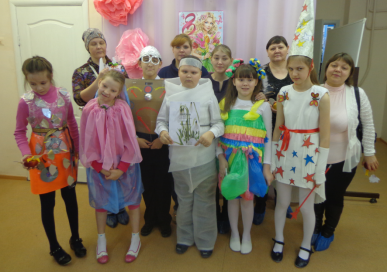 Проекты 

Дети как дети.
Территория дружбы.
Мы с друзьями.
Созвездие талантов.
Город мастеров.
Вместе веселее.
Карусель.
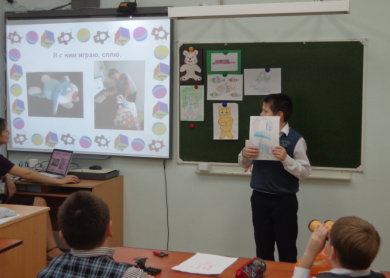 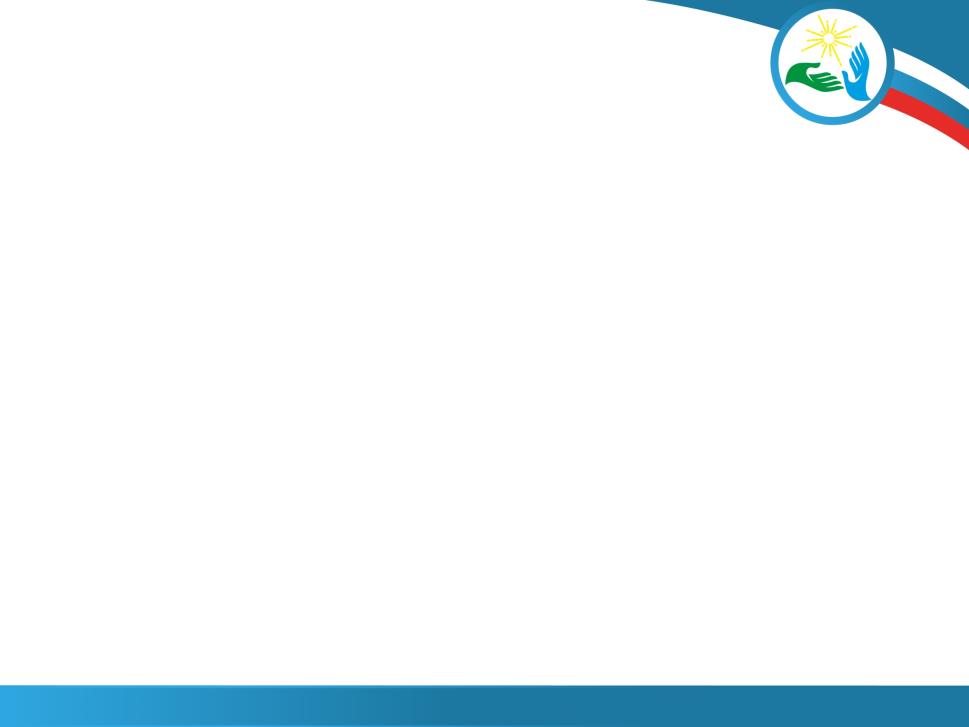 тема «Семейные  традиции и обычаи»
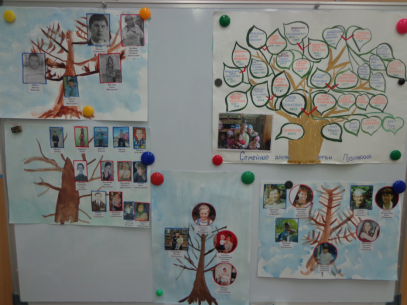 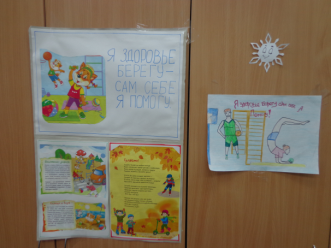 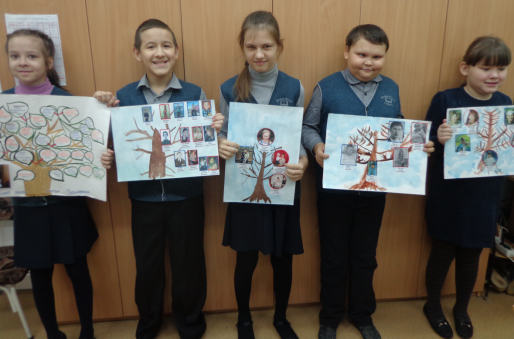 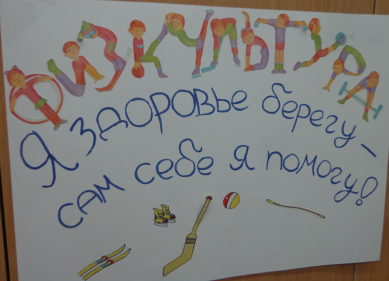 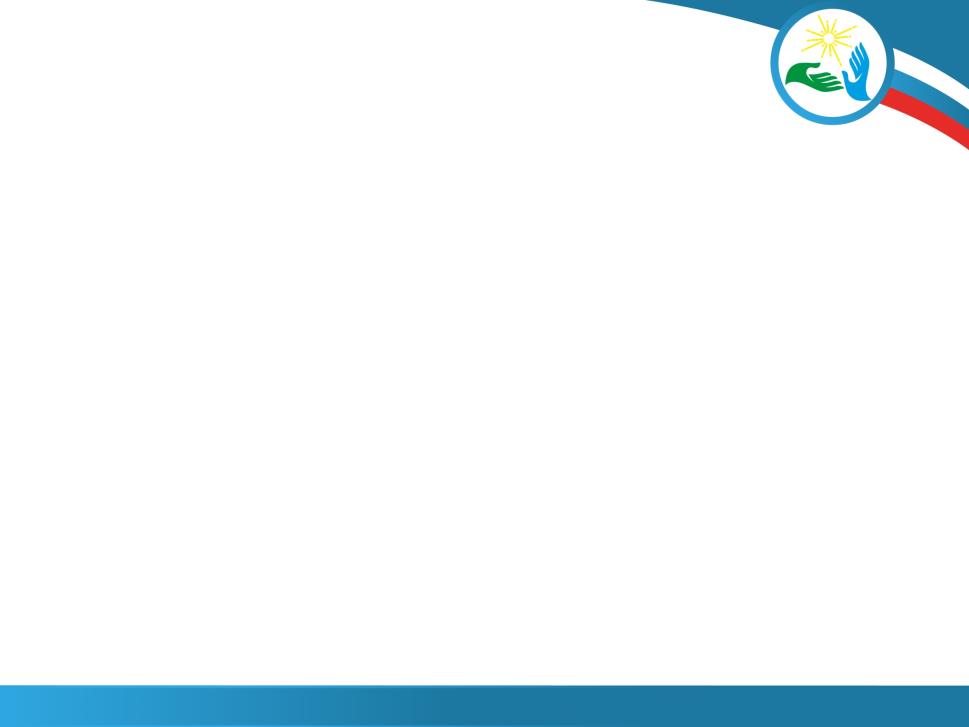 Вахта памяти
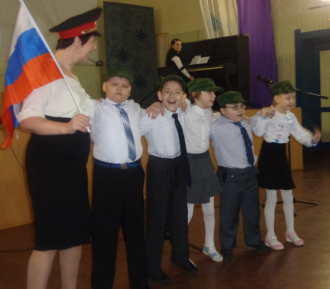 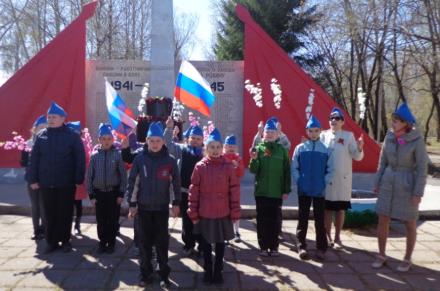 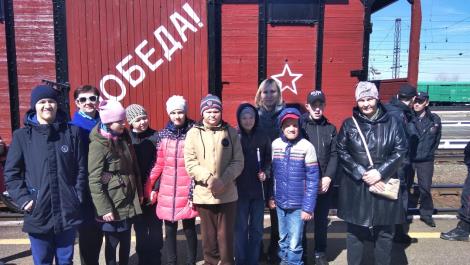 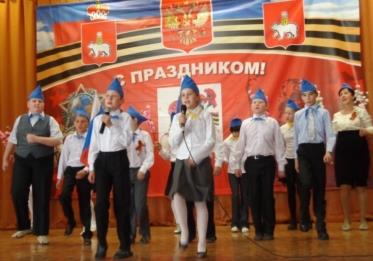 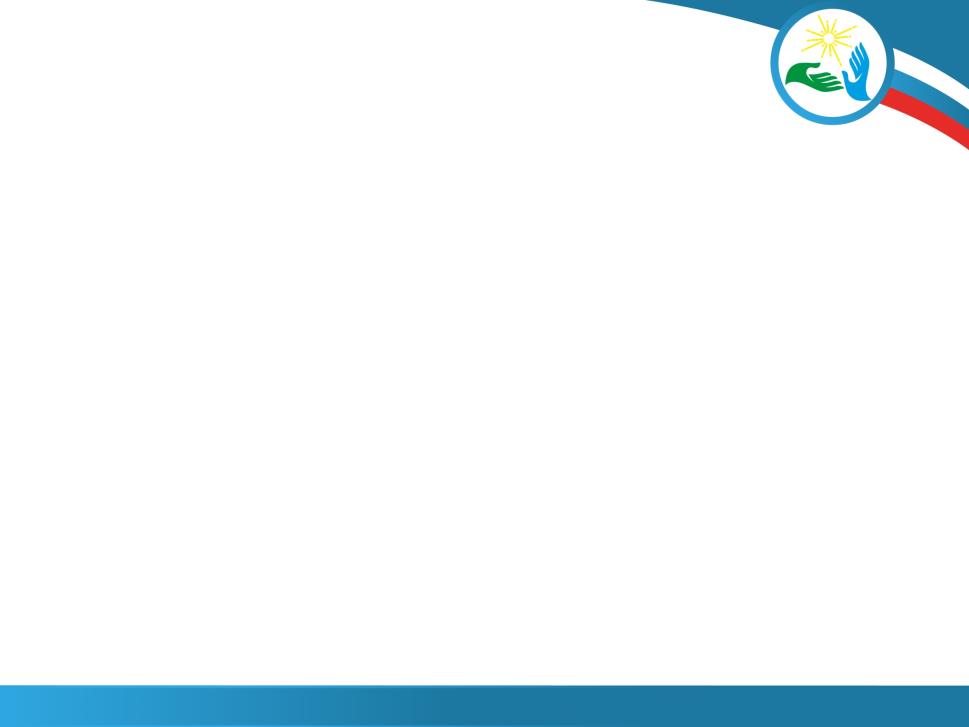 Спектакль «как медведя будили»
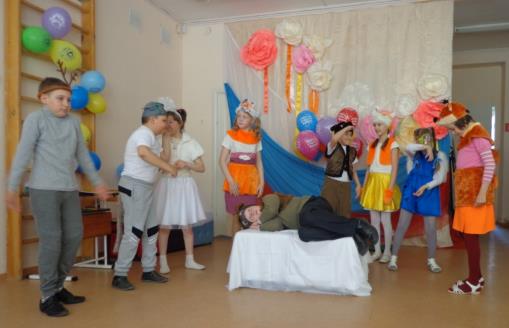 Спектакль «Маша и медведь»
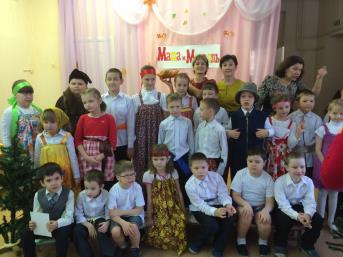 Спектакль «Лисичка сестричка»
Спектакль «Заюшкина избушка»
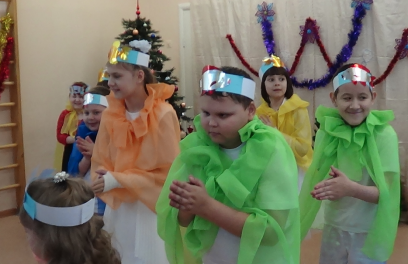 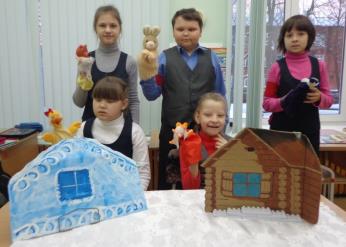 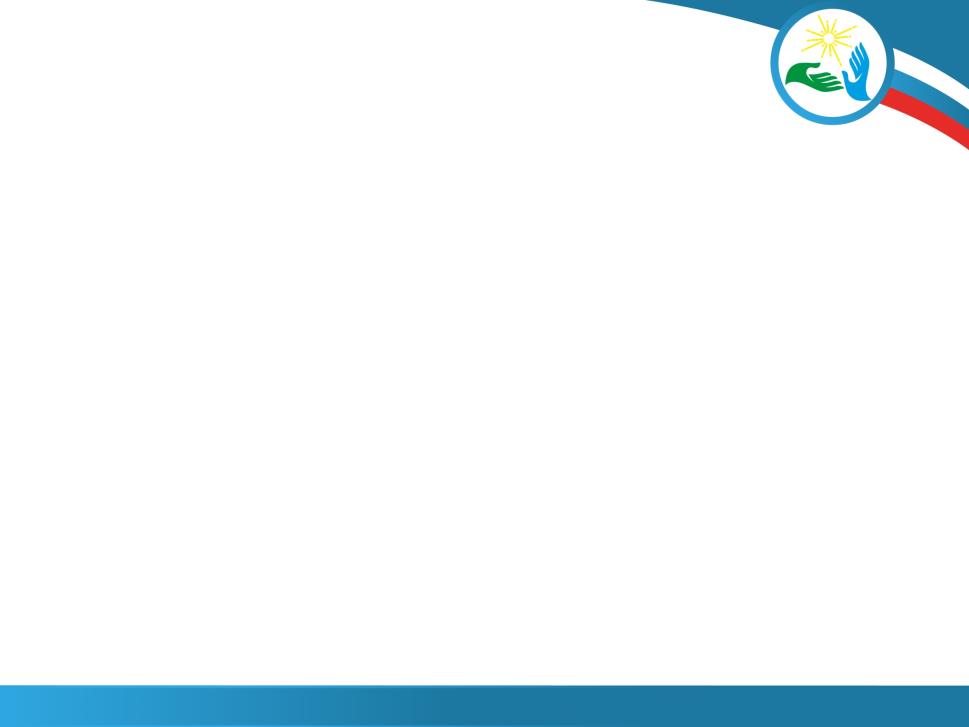 Задачи:

Установить с родителями 
партнёрские отношения по взаимодействию.
2. Активизировать участие 
родителей в различных 
мероприятиях.
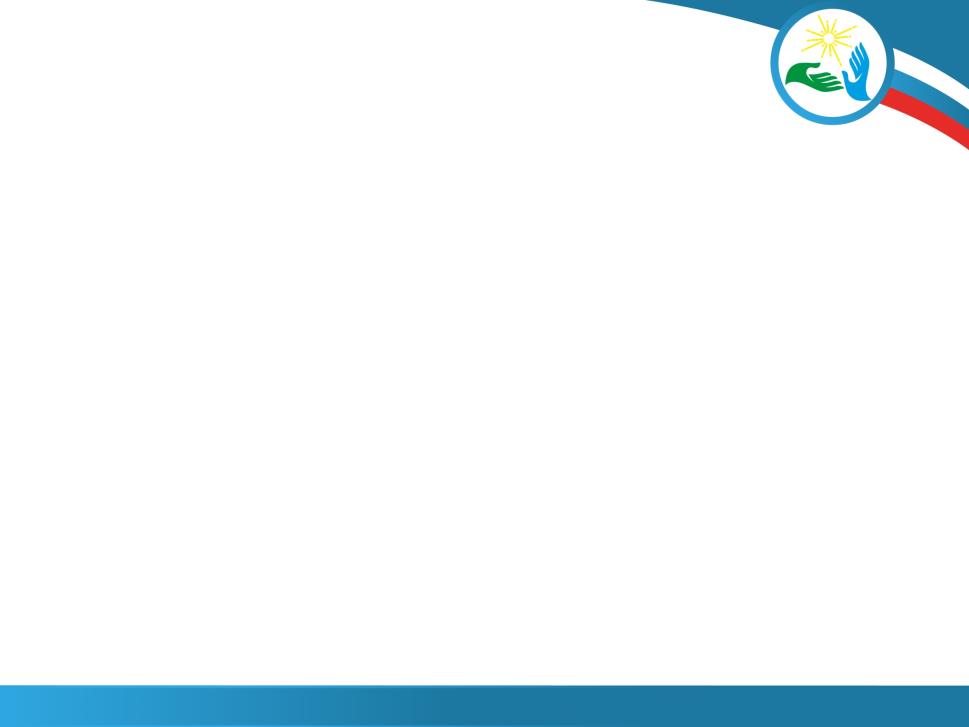 Социальный паспорт
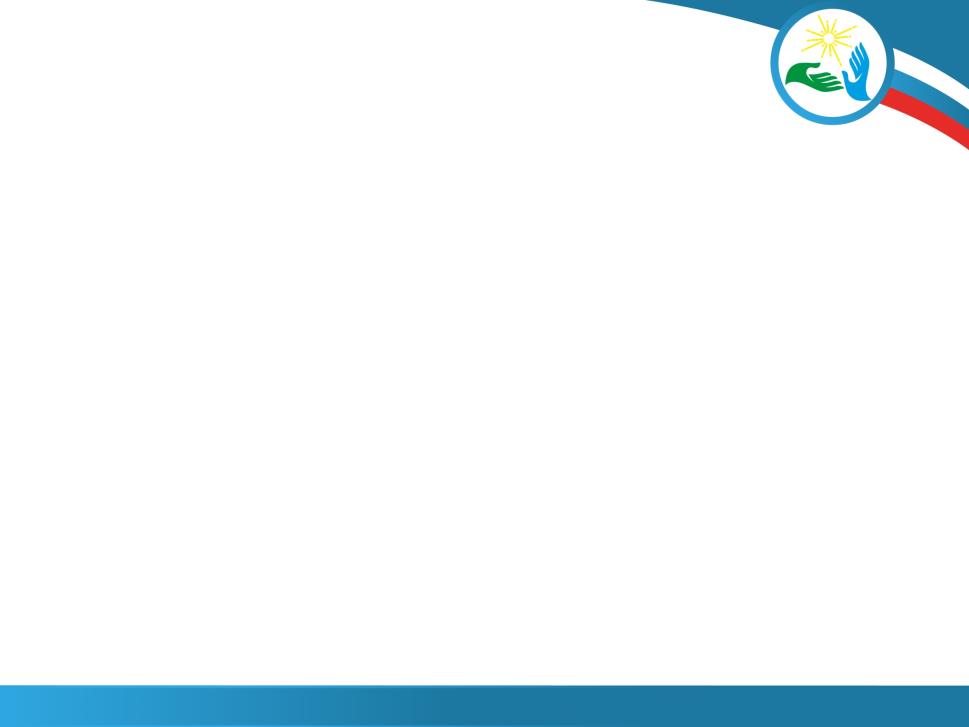 Формы работы с родителями
Родительские собрания
Семейная гостиная
Круглый стол
Беседы
Советы
Рекомендации
Консультации
Открытые уроки
Дни открытых дверей
Видеофильмы
Фотовыставки
Тематические выставки
Мини – газеты
Интернет-ресурсы
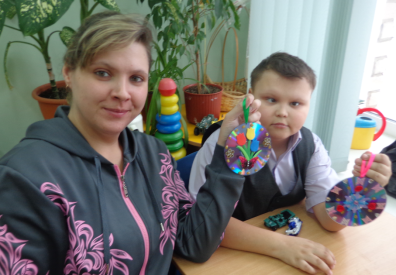 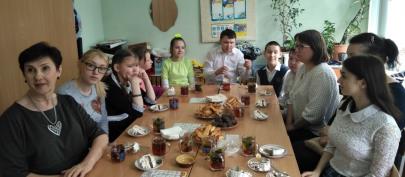 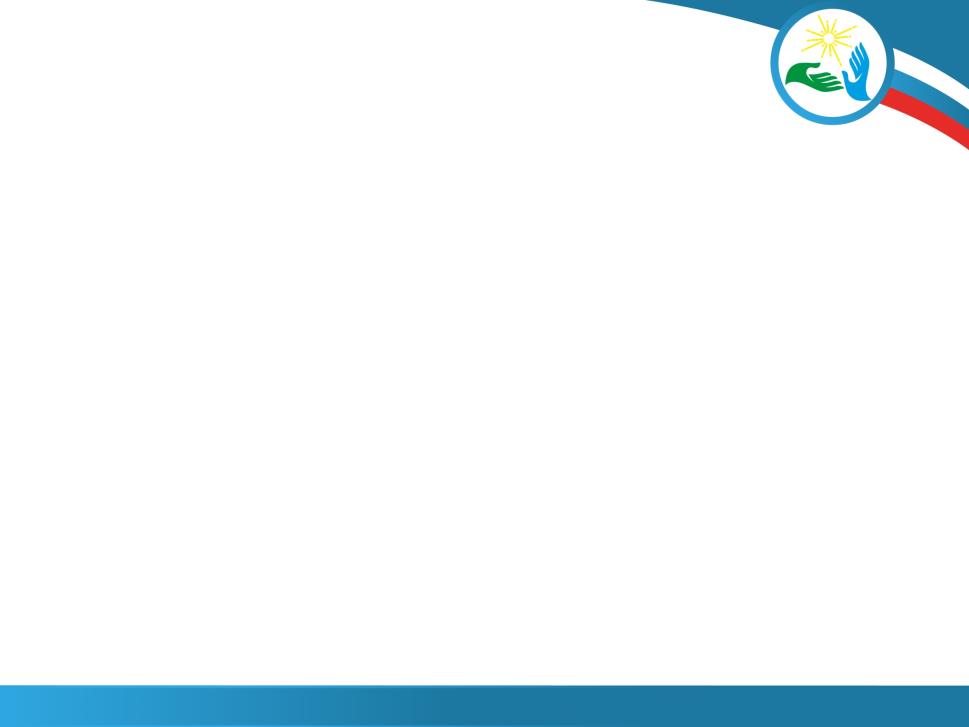 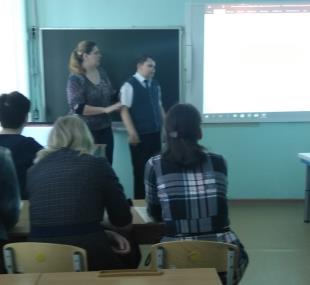 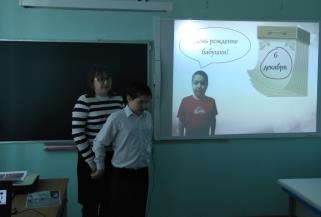 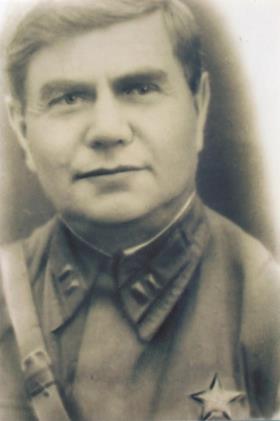 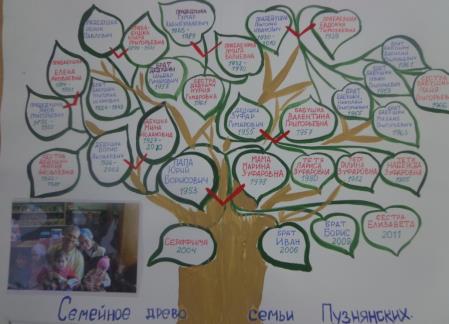 ПУЗНЯНСКИЙ ЯКОВ ГРИГОРЬЕВИЧ
Мой прадедушка,  Яков Григорьевич родился  в1892г. в местечке Новые Млямы Черниговской    губернии,  в семье уездного фельдшера.  
Пузнянская Серафима
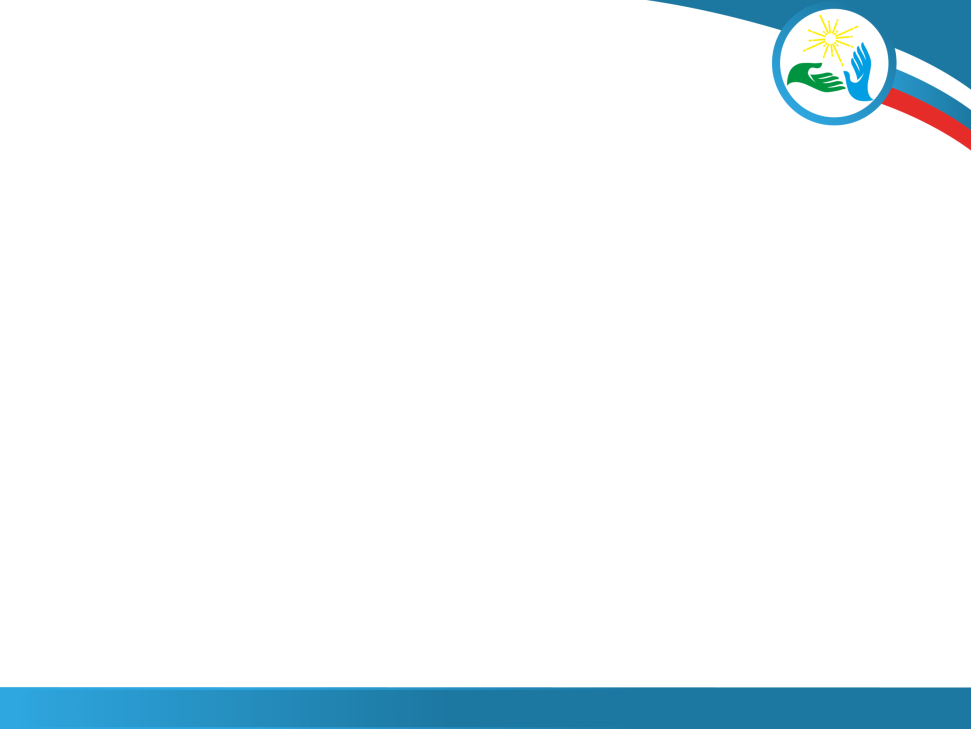 Экскурсии
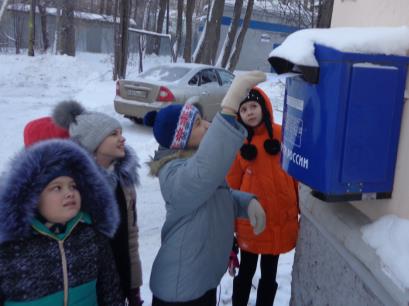 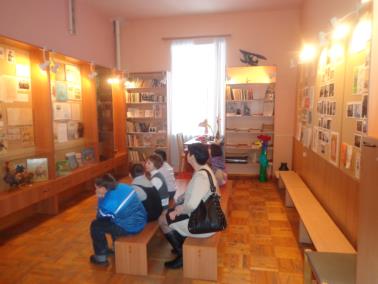 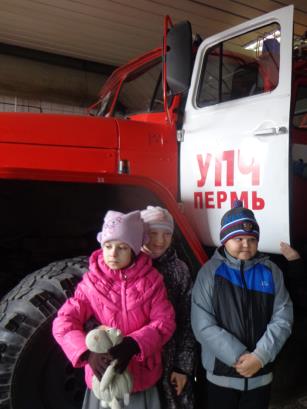 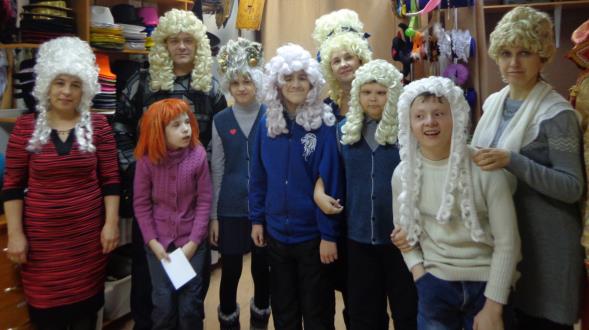 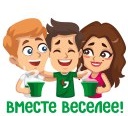 проект «Вместе веселее»
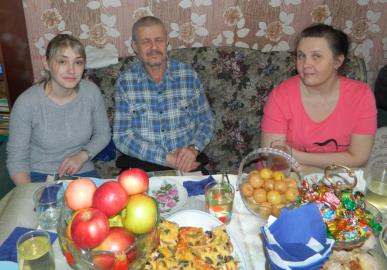 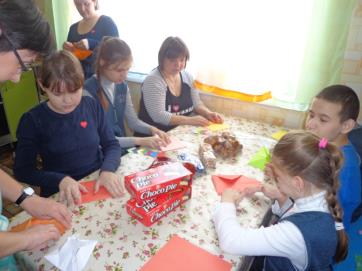 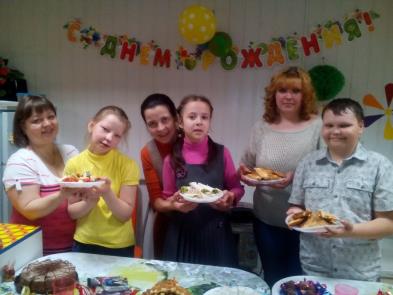 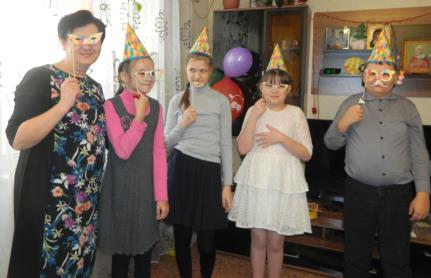 Мастер – классы
Как собрать букет, 
Как сделать куклу из ниток, 
Новогодняя елка из конфет,
Изготовление подарков
     и другие.
Сейчас мастер классы проводят и сами  родители:
Как оказать первую помощь,
Игрушки крючком,
Изготовление поделок.
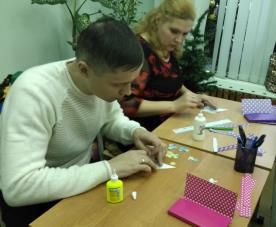 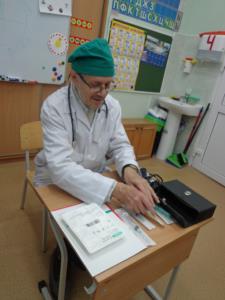 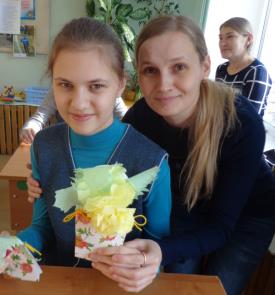 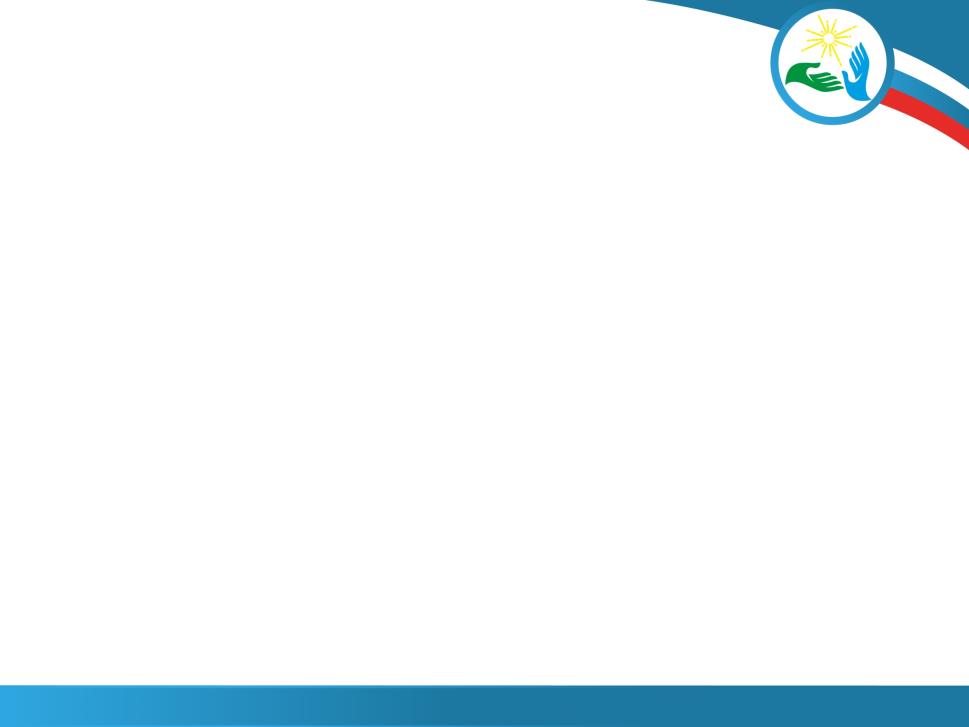 Портфолио
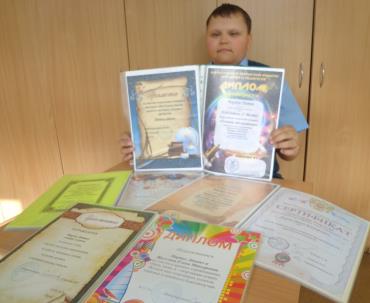 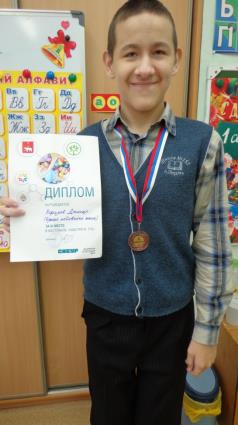 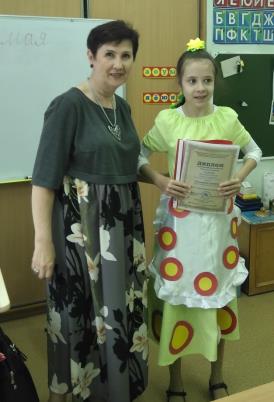 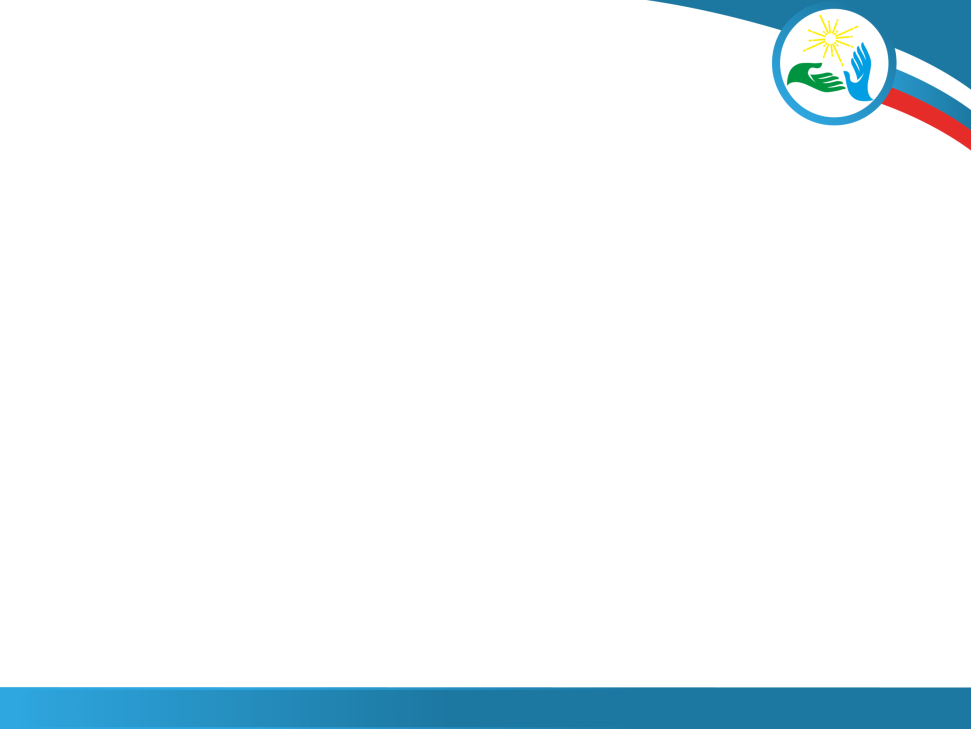 Спасибо за внимание.
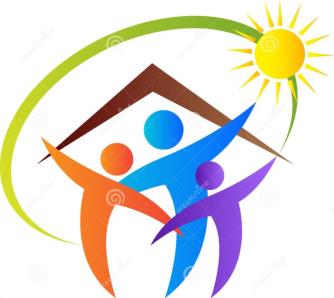